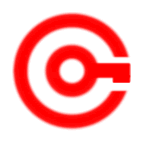 www.studymafia.org
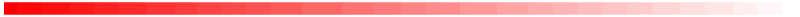 Seminar
On
Ultrasound
Submitted To:				                                           Submitted By:
www.studymafia.org                                                                                           www.studymafia.org
Outline
What is Ultrasound imaging?
Why Ultrasound?
Common Uses
History
Properties of Ultrasound
Equipment
How does the procedure work?
Benefits and Risks
What is General Ultrasound Imaging?
Ultrasound imaging, also called sonography,  involves exposing part of the body to high-  frequency sound waves to produce pictures of the  inside of the body.
Ultrasound examinations do not use ionizing  radiation (as used in x-rays).
Because ultrasound images are captured in real-  time, they can show the structure and movement of  the body's internal organs, as well as blood flowing  through blood vessels.
Why Ultrasound
Ultrasound (US) is the most widely used
imaging technology worldwide
Popular due to availability, speed, low cost,  patient-friendliness (no radiation)
Applied in obstetrics, cardiology, inner  medicine, urology,...
Ongoing research to improve image quality,  speed and new application areas such a intra-  operative navigation, tumour therapy,...
What are some common uses of the procedure?
Ultrasound examinations can help to diagnose  a variety of conditions and to assess organ  damage following illness.
Ultrasound is used to help physicians evaluate  symptoms such as:
pain
swelling
infection
hematuria (blood in urine)
Ultrasound is a useful way of examining many of the body's  internal organs, including but not limited to the:
heart and blood vessels, including the abdominal aorta and  its major branches
Liver
Gallbladder
Spleen
Pancreas
Kidneys
Bladder
Uterus, ovaries, and unborn child (fetus) in pregnant  patients
Eyes
Thyroid and parathyroid glands
Scrotum (testicles)
brain in infants
hips in infants
Ultrasound is also used to:
guide procedures such as needle biopsies, in  which needles are used to extract sample cells  from an abnormal area for laboratory testing.

image the breasts and to guide biopsy of breast  cancer

diagnose a variety of heart conditions and to  assess damage after a heart attack or diagnose  for valvular heart disease.
Doppler ultrasound images can help the physician  to see and evaluate:
blockages to blood flow (such as clots).
narrowing of vessels (which may be caused by  plaque).
tumors and congenital vascular malformation.

With knowledge about the speed and volume of  blood flow gained from a Doppler ultrasound  image, the physician can often determine  whether a patient is a good candidate for a  procedure like angioplasty.
Applications of ultrasound:
Few applications of ultrasound are mentioned below and it is used for examining the following things:
Extremities like connective tissues, muscles, joints, and vessels
Neck: vessels, abscesses, thyroid gland, and lymph nodes
Chest: heart (echocardiography), wall, pleura, mediastinal tumors, and disorders of lungs which are situated in peripheral area of lungs
Abdomen, small pelvis, and retroperitoneum: fluid-containing structures, parenchymatous organs, gastrointestinal tract, great vessels, lymph nodes, abnormal fluid collections, and tumors
Spine in infants
Hips in infants
Brain in infants
Eyes
Unborn child fetus in pregnant women
History
1877: Lord Raleigh - "Theory of Sound"
1880: Pierre & Jacques Curie - Piezoelectric  effect
1914: Langevin - First Ultrasound generator  using piezoelectric effect
1928: Solokov - Ultrasound for material testing
1942: Dussik - First application of Ultrasound  in medical diagnostics
Shortly after WWII, researchers in Japan  began to explore medical diagnostic  capabilities of ultrasound.
... different medical applications (gall stones,  tumours)
End of 1960's: Boom of Ultrasound in medical  diagnostics
Pan-Scanner - The transducer rotated in a semicircular arc
around the patient (1957)
Scan converter allowed for the first time to use the  upcoming computer technology to improve US
Early 1970s
Gray scale static images of internal organs

Mid 1970s
Real-time imaging

Early 1980s
Spectral Doppler
Color Doppler

Also produced was a hand-held “contact” scanner  for clinical use.
Development of the B-mode Ultrasound image quality
Properties of Ultrasound
The frequencies of medical Ultrasound waves are several magnitudes higher than the  upper limit of → human hearing.
Approximate frequency ranges of sound
Although ultrasound is better known for its  diagnostic capabilities, it was initially used for  therapy rather than diagnosis.

In the 1940s, ultrasound was used to perform  services similar to that of radiation or  chemotherapy now.

Ultrasonic waves emit heat that can create  disruptive effects on animal tissue and destroy  malignant tissue.
Common Sound Frequencies
Common sound frequencies and frequency ranges
Physics of the method
Longitudinal mechanical waves
Needs elastic medium
Transducer needs to be in contact with skin
Component resolution
– 3 MHZ ->1.1 mm
– 10 MHZ -> .3 mm
Wave velocity
– Fat -> 1450 m/s
Muscle ->1580 m/s
Principles of Ultrasound
Its Components
Operations

Applications
Ultrasound Parts
The Ultrasound Machine
A basic ultrasound machine has the following parts:
Transducer probe - probe that sends and receives the sound  waves
Central processing unit (CPU) - computer that does all of the  calculations and contains the electrical power supplies for itself  and the transducer probe
Transducer pulse controls - changes the amplitude, frequency  and duration of the pulses emitted from the transducer probe
Display - displays the image from the ultrasound data processed  by the CPU
Keyboard/cursor - inputs data and takes measurements from  the display
Disk storage device (hard, floppy, CD) - stores the acquired  images
Printer - prints the image from the displayed data
Equipment
Ultrasound scanners consist of a console  containing a computer and electronics, a video  display screen and a transducer that is used to do  the scanning.
The transducer is a small hand-held device that  resembles a microphone, attached to the scanner  by a cord.
The transducer sends out inaudible high  frequency sound waves into the body and then  listens for the returning echoes from the tissues  in the body.
The principles are similar to sonar used by boats  and submarines.
The ultrasound image is immediately visible  on a video display screen that looks like a  computer or television monitor.
The image is created based on the amplitude  (strength), frequency and time it takes for the  sound signal to return from the area of the  patient being examined to the transducer and  the type of body structure the sound travels  through.
What are the benefits vs. risks?
Benefits
Most ultrasound scanning is noninvasive (no needles or  injections) and is usually painless.
Ultrasound is widely available, easy-to-use and less expensive  than other imaging methods.
Ultrasound imaging does not use any ionizing radiation.
Ultrasound scanning gives a clear picture of soft tissues that  do not show up well on x-ray images.
Ultrasound is the preferred imaging modality for the  diagnosis and monitoring of pregnant women and their  unborn babies.
Ultrasound provides real-time imaging, making it a good tool  for guiding minimally invasive procedures such as needle  biopsies and needle aspiration.
Risks
For standard diagnostic ultrasound there are no known  harmful effects on humans.
Unlike X-rays, ultrasound involves only sound  waves
No radiation danger
However, sound waves can increase body  temperature
This is known as cavitation
Significant only for long exposure time
Many studies have been  conducted to determine the  physiological effects of  ultrasound cavitation
No direct correlation has  been found between  ultrasound imaging and  cancer, low birth weight,  dyslexia or delayed speech  development
Reliable data from  ultrasound techniques is  hard to come by
Additional studies are  ongoing
Biggest risk is misdiagnosis
Future of Ultrasound
Improved clarity for use in  cancer diagnosis
Increased therapeutic use  to correct blood clots and  kidney stones
Portability and veterinary  use
Joint and muscle treatment  through cavitation
What are the limitations of General Ultrasound Imaging?
Ultrasound waves are disrupted by air or gas; therefore  ultrasound is not an ideal imaging technique for air-filled  bowel or organs obscured by the bowel. In most cases,  barium exams, CT scanning, and MRI are the methods of  choice in this setting.
Large patients are more difficult to image by ultrasound  because greater amounts of tissue attenuates (weakens)  the sound waves as they pass deeper into the body.
Reference
www.google.com
www.wikipedia.org
www.studymafia.com
THANK YOU